LOGHI ISTITUZIONALI
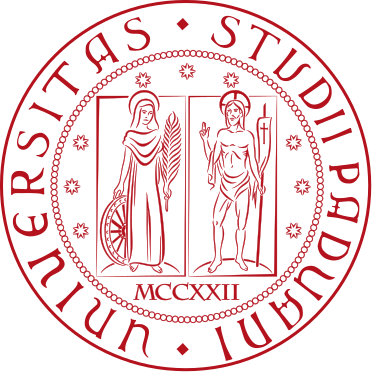 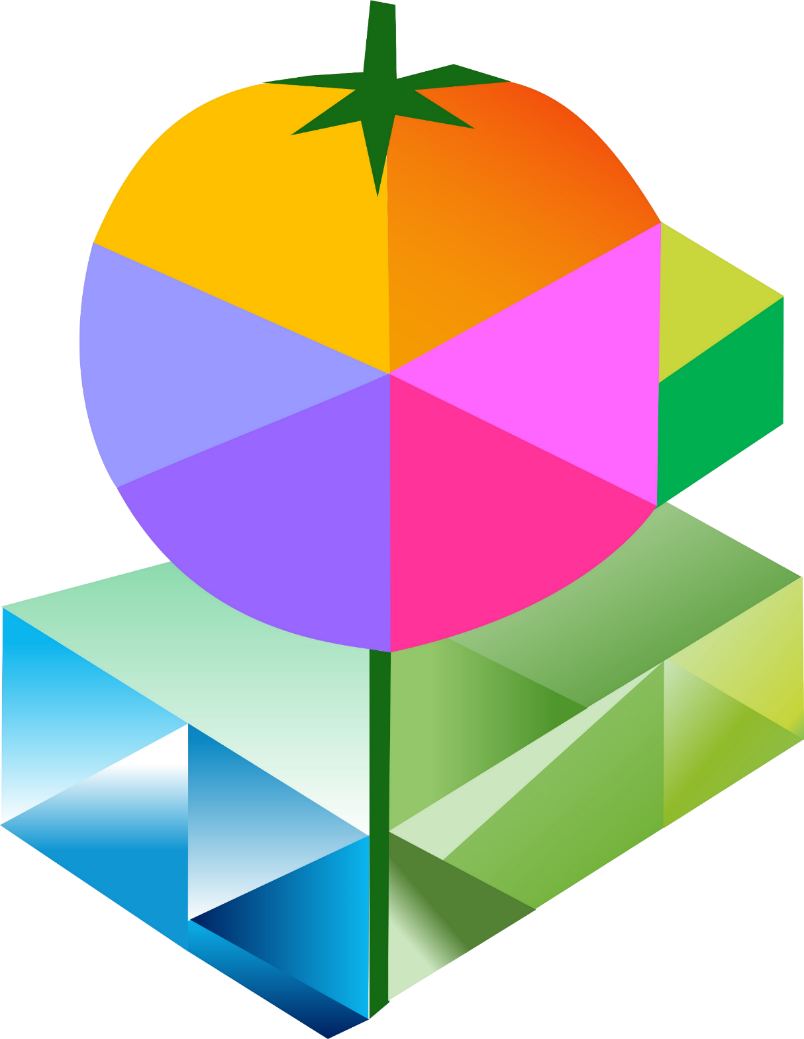 II Convegno Nazionale 
di Orticoltura e Floricoltura
Padova – 19-21 giugno 2024
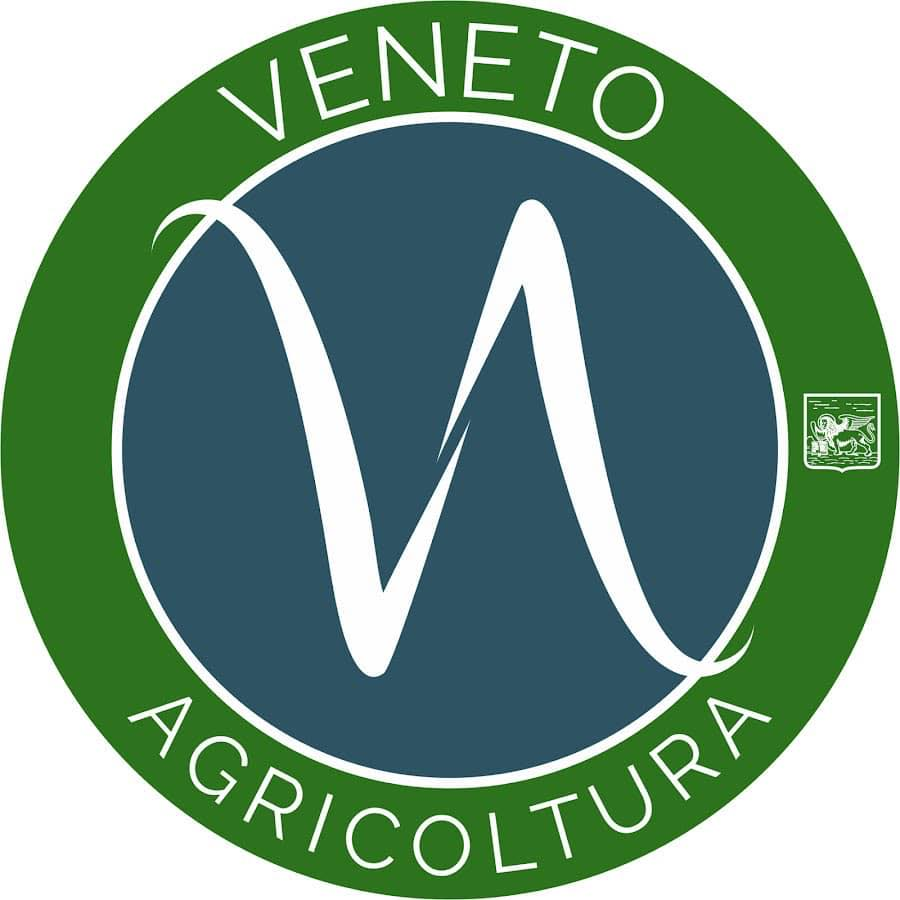 Titolo poster (Calibri 60)
Paolo Sambo1*, Carlo Nicoletto2, Giampaolo Zanin3 (Calibri 40)
1Università degli Studi di Padova - Dipartimento di Agronomia Animali Alimenti Risorse naturali e Ambiente – Viale dell’Università, 16 Legnaro (Padova) (Calibri 28)
INTRODUZIONE (Calibri 38 Bold)
MATERIALI E METODI (Calibri 38, bold)

Testo (Calibri 34)
RISULTATI
CONCLUSIONI
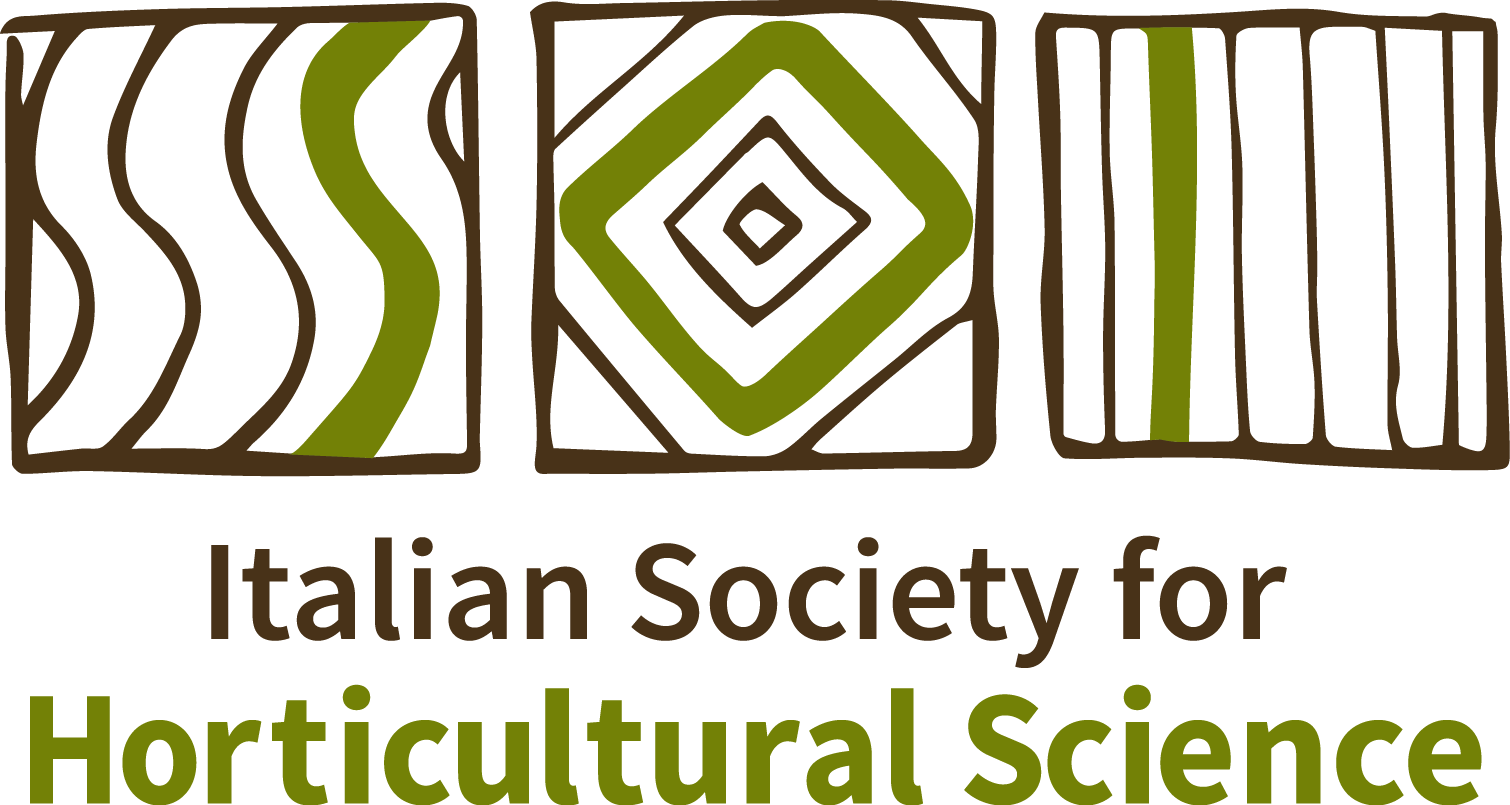 References/acknowledgement (Calibri 32 bold)
Testo (Calibri 28)
LOGHI ISTITUZIONALI
Titolo poster (Calibri 60)
Paolo Sambo1*, Carlo Nicoletto2, Giampaolo Zanin3 (Calibri 40)
1Università degli Studi di Padova - Dipartimento di Agronomia Animali Alimenti Risorse naturali e Ambiente – Viale dell’Università, 16 Legnaro (Padova) (Calibri 28)
INTRODUZIONE (Calibri 38 Bold)
MATERIALI E METODI (Calibri 38, bold)

Testo (Calibri 34)
RISULTATI
CONCLUSIONI
References/acknowledgement (Calibri 32 bold)
Testo (Calibri 28)